Отправляясь в путь, законы не забудь!
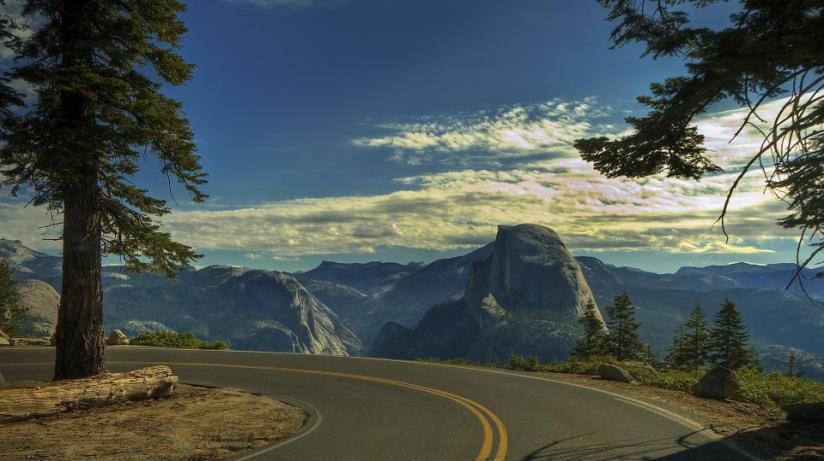 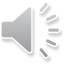 [Speaker Notes: Законы физики не зависят от наших знаний, но знание этих законов облегчает жизнь и ограждает от непредвиденных  ситуаций.  
Грамотное решение задач на движение транспорта позволит избежать различные неприятности, связанные со сложностями дорожного движения.]
Повторение – мать учения
Какую силу называют силой трения?

Каковы причины возникновения силы трения?

В чем отличие силы трения от других видов сил (силы тяжести, силы упругости)?

Какое влияние оказывает сила трения на скорость движения?
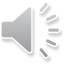 Победитель конкурса сочинений
«Движенья нет»,- не можем мы сказать,
И силе трения не можем отказать.
Там, где есть движенье,
Там есть и сила трения.
В движения попытке  и в покое - нет движения,
Но там присутствует все та же сила трения.
И с силой трения живем мы без проблем!
Порядок в доме мы наводим каждый день?!
Тетрадки, книжки ровненько лежат, 
И парты в классе по рядам стоят, 
Задача мелом на доске про скорость, путь и время
И бант в прическе у меня – все это сила трения.
Есть у машин при остановке свой путь торможения.
А нам как важно быть без тормозов в учении.
Законов много в физике… и планов  громождение…
Вперед, к успехам, без сопротивления!
                                                    Влада Джинджолия.
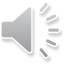 ПРАКТИЧЕСКАЯ  ЧАСТЬ:
Применим знания к решению задач!
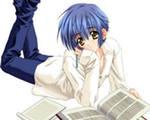 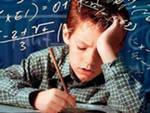 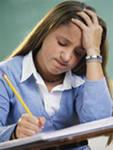 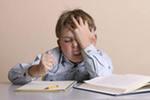 Задача №1:
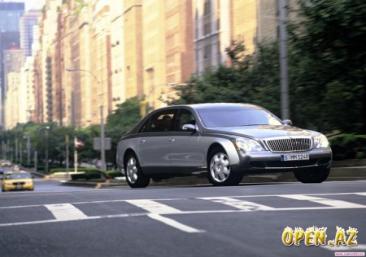 Изучая  дорожное    
                                                        происшествие,  
                                                        автоинспектор       
                                                        установил, что  
                                                        след торможения 
    автомобиля, ехавшего по асфальтовой 
    дороге, равен 6О м.
   С какой скоростью ехал автомобиль, если   
   коэффициент трения колес об асфальт при 
   торможении равен 0,5?
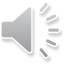 [Speaker Notes: Задача на зависимость тормозного пути от скорости движения транспорта.]
РЕШЕНИЕ ЗАДАЧИ №1
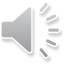 Задача № 2:
Пешеход пересекает улицу в неположенном месте. Водитель замечает пешехода за 30 м и начинает экстренное торможение. Произойдёт ли авария, если скорость авто 72 км/ч? Коэффициент трения 0,7.
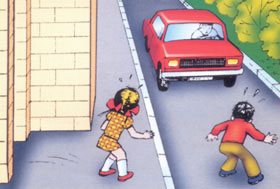 [Speaker Notes: Переход дороги в неположенном месте может привести к трагическим последствиям.]
Решение задачи №2:
Спящий пассажир в тормозящем поезде
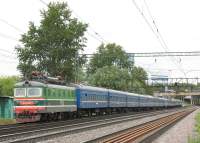 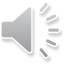 Задача №3
Поезд, подходя к станции со скоростью 72км/ч, начинает равномерно тормозить. Каково наименьшее время торможения поезда до полной остановки, безопасное для спящих пассажиров?
 Коэффициент трения пассажира о полку    µ =0,2.
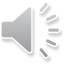 [Speaker Notes: Не следует забывать о законе инерции! При торможении поезда можно и упасть с полки…]
Решение задачи №3:
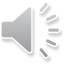 [Speaker Notes: При торможении поезда скорость его уменьшается, а скорость пассажира должна бы остаться прежней и тогда пассажир соскользнет.
 Его  удерживает от падения сила трения  между пассажиром и полкой, которая 
появляется сразу же, как только пассажир начинает скользить.
  Именно эта сила и создает тормозящее ускорение, которое должно быть равным ускорению поезда.]
Задача №4:
Автомобиль, трогаясь с    места, движется на повороте радиусом 100м, поворачивая при этом на 90◦. С какой скоростью он выйдет на прямой участок дороги? Коэффициент трения колес о землю равен 0,3.
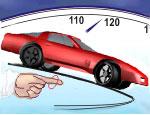 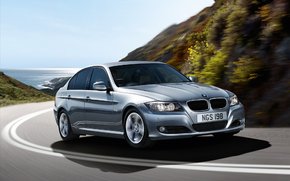 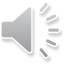 [Speaker Notes: Силой, которая дает автомобилю изменить траекторию движения, то есть создать возможность поворота, является сила трения.]
Решение задачи №4:
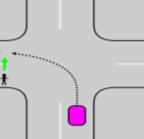 V
       R
             α          Fц
           
                                          Fк           
               Fтр
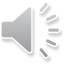 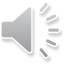 [Speaker Notes: Равнодействующая силы тяги и центростремительной силы не должна превышать силы трения!!!]
Задача №5
Дорога на вираже имеет   угол    
                                                наклона к горизонту  α 
                                                             и радиус закругления R.

                                            Какую скорость должен   иметь                                                                                                                                                 
                                                                                                                                                                                   на вираже мотоциклист, 
                                             чтобы не упасть?
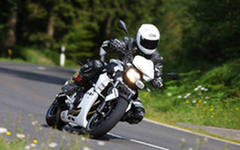 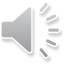 [Speaker Notes: Если дорога на вираже имеет наклон к горизонту, то следует выбрать нужную скорость, чтобы сила трения соответствовала необходимой величине центростремительной силы.]
Решение задачи №5
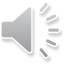 САМОСТОЯТЕЛЬНО
РЕШИТЬ    З    ЗАДАЧИ:
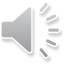 [Speaker Notes: Самостоятельное решение задач способствует усвоению изученного материала.]
Задача №1   /самостоятельно/:
Определите тормозной путь автомобиля, движущегося со скоростью 54км/ч, если водитель заметил его за 20м, но прошел дождь и коэффициент трения равен 0,4.
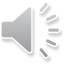 Задача   №2    /самостоятельно/:
В кузове автомобиля лежит ящик. С каким максимальным ускорением должен двигаться автомобиль, чтобы ящик не упал с кузова, если коэффициент трения ящика об опору равен 0,25?
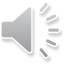 Задача №3  /самостоятельно/:
С какой наибольшей скоростью можно вести автомобиль на повороте с радиусом кривизны 150м, чтобы его  не «занесло» при коэффициенте скольжения шин о дорогу 0,42?
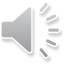 САМОКОНТРОЛЬ
Проверь  правильность решения
 и поставь себе оценку
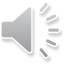 № 1 самост.                Определите тормозной путь автомобиля, движущегося со скоростью 54км/ч, если водитель заметил его за 20м, но прошел дождь и коэффициент трения равен 0,4.
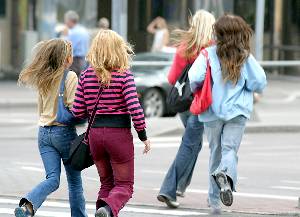 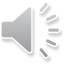 №2 самост.            В кузове автомобиля лежит ящик. С каким максимальным ускорением должен двигаться автомобиль, чтобы ящик не упал с кузова, если коэффициент трения ящика об опору равен 0,25?
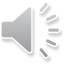 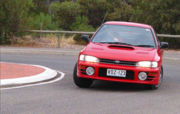 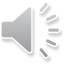 [Speaker Notes: Чтобы машину не занесло на повороте, следует учитывать не только радиус траектории, но и коэффициент трения, который на сколькой дороге зимой гораздо меньше.
Будьте внимательны к дорожным знакам!!!]
Ответьте на вопросы:
1.    Всегда ли сила трения мешает движению?
2.    Грузовой автомобиль забуксовал на дороге. Что должен сделать шофер, чтобы увеличить трение задних колес о землю:
   1)   разгрузить кузов автомобиля;
   2)   загрузить кузов автомобиля;
   3)   увеличить силу тяги;
   4)   насыпать песок под задние колеса.

3.   Почему при крутых поворотах в автомобиле может открыться плохо захлопнутая дверь?
 4.   Что должен сделать водитель, подъезжая к крутому повороту? Почему водитель должен быть особенно внимательным в сырую погоду или во время листопада?
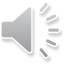 [Speaker Notes: Отвечая на вопросы мы учимся размышлять и находить правильные ответы.
А это всегда полезно!]
Прокомментируйте смысл пословиц:
1) . Пошло дело как по маслу.

2) . Что кругло – легко катится. 

3) . Нет такого человека, который хоть бы раз не поскользнулся на льду.

4) . Ловкий человек и на дынной корке не поскользнется.
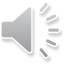 [Speaker Notes: Народную мудрость знать – бед не видать!!!]
СЛОВО    ЛИРИКАМ!
Катя Кустова:
Что бы было, если не было бы силы трения?
 Я расскажу это в стихотворении!
 Все автомобили сейчас же бы встали, 
 А пешеходы на землю упали;
Перо б не писало, рухнул бы дом
 И на земле был бы полный разгром!
 Картина б свалилась, и вилку бы мы
 Так просто в розетку воткнуть не смогли.
 И было бы много ужасных вещей,
 Не будь силы тренья у нас на Земле!
 И чуть не забыла я все же сказать,
 Что тренье так просто с Земли не убрать.
 Оно было, есть и будет всегда.
Да здравствует трение! Тренью – ура!
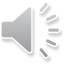 Пожелание
Надеюсь, что сегодня вы пополнили свои знания о силе трения и той роли, которую она играет при движении транспортных средств. Учитывайте  это в жизненных ситуациях грамотно. Желаю вам счастливой и легкой дороги как в мире знаний, так и по жизни!!!
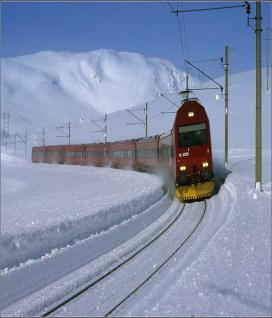 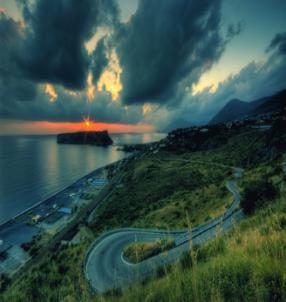 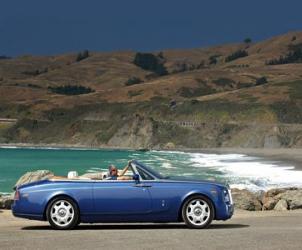 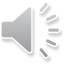 [Speaker Notes: СЧАСТЛИВОГО ПУТИ!!!]
Отправляясь в путь, законы не забудь!
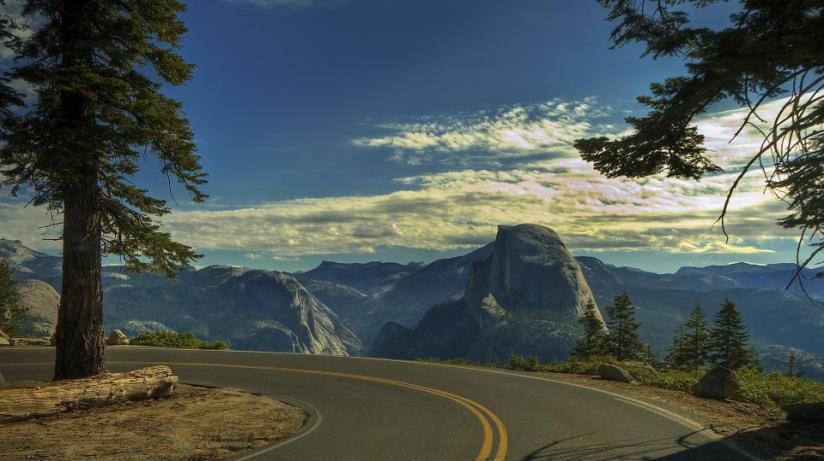 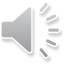 [Speaker Notes: Законы физики не зависят от наших знаний, но знание этих законов облегчает жизнь и ограждает от непредвиденных  ситуаций.  
Грамотное решение задач на движение транспорта позволит избежать различные неприятности, связанные со сложностями дорожного движения.]
УРОК      ОКОНЧЕН
СПАСИБО!!!